The 16S rRNA gene
Part of prokaryotic ribosomes



16S rRNA present in all prokaryotes





conserved regions and variable regions
Secondary structure of 16S rRNA
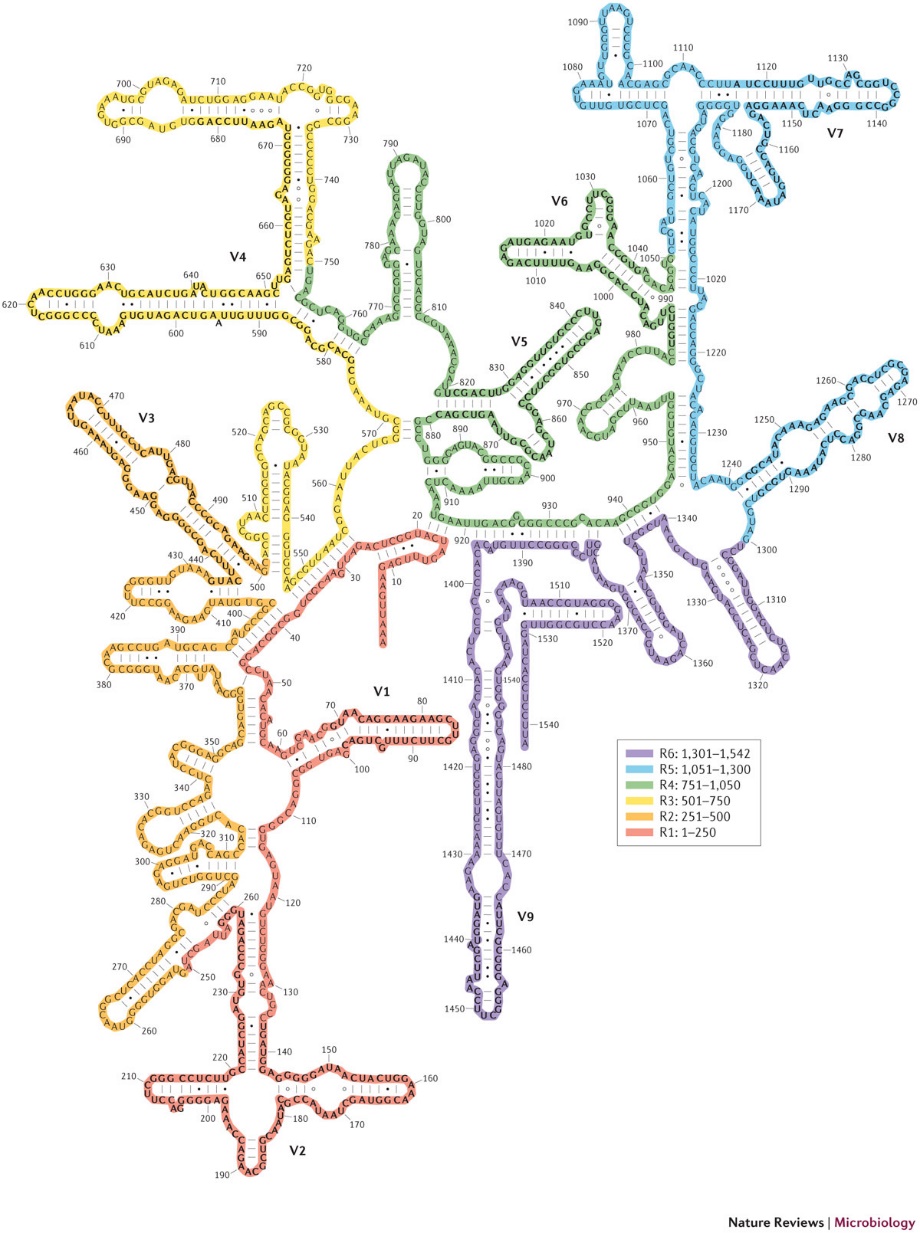 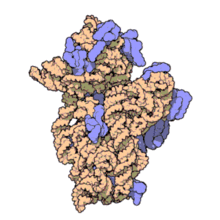 30S small subunit
blue: ribosomal proteins
gold: 16S rRNA
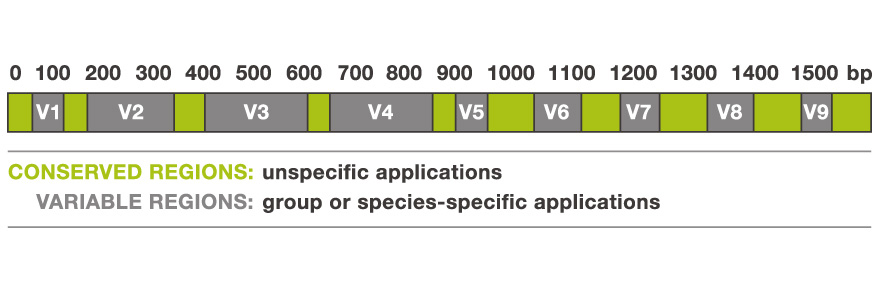 Shinichi Sunagawa
18/09/19
1
Generation of 16S rRNA gene PCR amplicons
V4 Region of 16S rRNA gene (ca. 250 nt)
forward primer
16S rRNA gene
CTCGACATTCTA
5’-ACTACGATCACGTACTCGACATTCTAACGCTCTGAGCGGTAAGCACTAAGTCACACTGCTCGCAGTCTGAGTAGCTAG-3’
GAGCGTCA
reverse primer
sequencing
forward reads
CTCGACATTCTAACGCTCTGAGCGGTAAGCTCTAAGTCACA…
reverse reads
ACTGCGAGCAGTGTGACTTAGAGCTTACCGCTCAGAGCGT…
PCR products (amplicons) are used for sequencing
The sequencing output are forward reads and reverse reads
Sequencing reads are saved as plain (or compressed) text files in the fastq format
see: https://en.wikipedia.org/wiki/FASTQ_format
Shinichi Sunagawa
18/09/19
2
Merging of forward and reverse reads
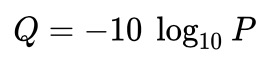 forward read
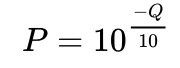 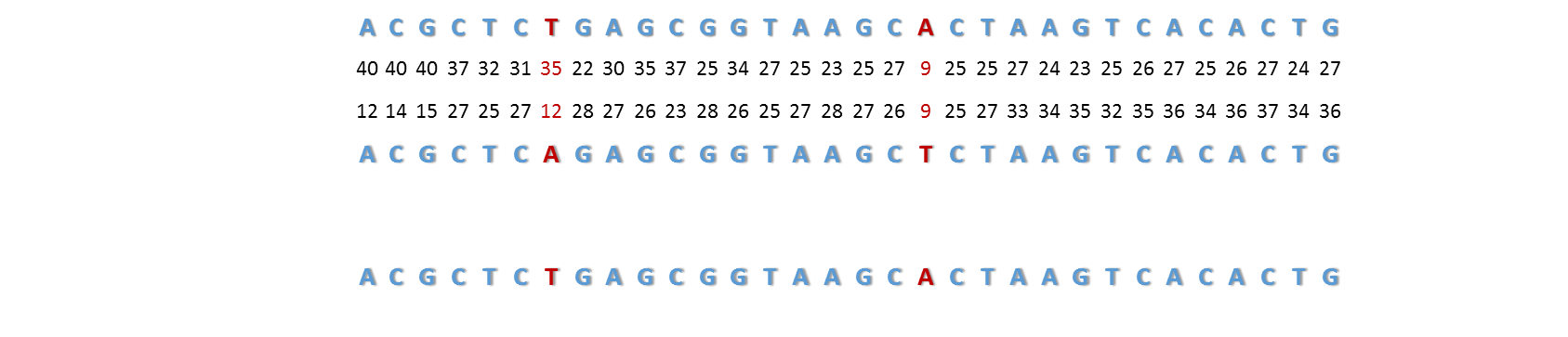 CTCGACATTCTA
quality scores relate to
error probability:
GAGCGTCA
reverse read
consensus (merged) sequence
GAGCGTCA
CTCGACATTCTA
Each base of the forward and reverse have a quality (Q) score:
the higher the Q score the higher the probability that the base call is correct
In a mismatch position:
the base call with the higher Q score is chosen or
the base call is taken from the forward read if the Q score is the same
Q score of consensus sequence are calculated as a function of both Q scores
Shinichi Sunagawa
18/09/19
3
Quality control of merged reads: error filtering
Quality filtering by maximum expected errors (E_max) should be performed as a post-processing step after reads have been merged in order to predict the expected number of errors.

E = expected errors = sum of error probability (sum of P)

small E = high quality; large E = low quality

By setting a maximum expected errors (E_max) threshold, we can discard reads with E>E_max
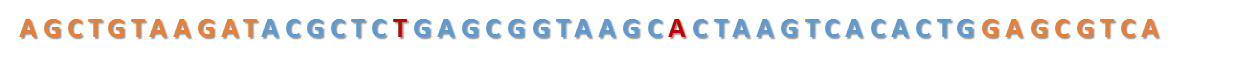 If E < E_max
If E > E_max
discard low quality read
keep high quality read
Shinichi Sunagawa
18/09/19
4
[Speaker Notes: Remember: Q score can tell us only an estimated error and not exactly how many errors are in a read.]
Quality control of merged reads: primer match filtering
primer match
CTCGACATTCTA
primer mismatch
discard read
CTCGACATTCTAACGCTCTGAGCGGTAAGCACTAAGTCACACTGGATCGTCG
GAGCGTCA
primer match
CTCGACATTCTA
primer match
CTCGACATTCTAACGCTCTGAGCGGTAAGCACTAAGTCACACTGGAGCGTCA
GAGCGTCA
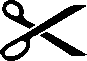 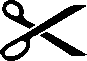 ACGCTCTGAGCGGTAAGCACTAAGTCACACTG
16s rRNA V4 region
Forward and reverse primer sequences are aligned to the read 
If both primers perfectly match, the read is used for further steps, otherwise the read is discarded
Shinichi Sunagawa
18/09/19
5
Dereplication
High quality reads
Unique high quality reads
ACGCTCTGAGCGGTAAGCACTAAGTCACACTG
ACGCTCTGAGCGGTAAGCACTAAGTCACACTG
count =  4
ACGCTCTGAGCGGTAAGCACTAAGTCACACTG
ACGCTCTGAGCGGTAAGCACTAAGTCACACTG
ACGCTCTGAGCGGTAAGCACTAAGTCACACTG
ACGCTCTGAGCGGTAAGCTCTAAGTCACACTG
ACGCTCTGAGCGGTAAGCTCTAAGTCACACTG
count = 5
ACGCTCTGAGCGGTAAGCTCTAAGTCACACTG
ACGCTCTGAGCGGTAAGCTCTAAGTCACACTG
ACGCTCTGAGCGGTAAGCTCTAAGTCACACTG
ACGCTCTGAGCGGTAAGCTCTAAGTCACACTG
count = 2
ACGCTCGGAGGGGTAAGCACTAAGTCAGACTG
ACGCTCGGAGGGGTAAGCACTAAGTCAGACTG
ACGCTCGGAGGGGTAAGCACTAAGTCAGACTG
All reads are aligned to each other to identify identical sequences
Unique sequences are kept and the number of identical sequences is counted
Output are unique sequences with records of identical sequences
Shinichi Sunagawa
18/09/19
6
Clustering of sequences into OTUs
16S rRNA gene sequences can be used as proxy for phylogenetic relatedness of organisms
Owing to lack of prokaryotic species definition, 97% sequence similarity is often used to define ‘species’-like units of taxonomic relatedness
GOAL: Cluster unique sequences into Operational Taxonomic Units (OTUs)
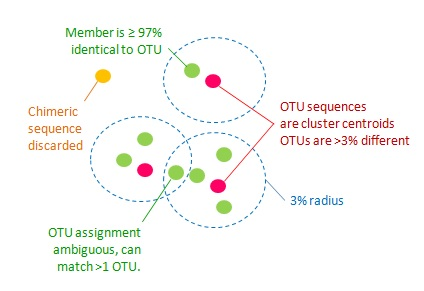 Shinichi Sunagawa
18/09/19
7
Clustering of sequences into OTUs
1) Unique high quality reads are sorted by counts (high to low)
2) Read with highest count is centroid of a new OTU database (N=1)
3) Next read is compared to OTU database. 
    2 different possibilities:
Centroid sequence and new read are > 97% identical
read becomes new member of the OTU database (N=1)
Centroid sequence and new read are < 97% identical
read is added as new centroid to OTU database (N=2)
4) Next read is compared to OTU database
    3 different possibilities:
Any centroid sequence and new read are > 97% identical
read becomes new member of the OTU database (N=N)
Any centroid sequence and new read are < 97% identical
read is added as new centroid to OTU database (N=N+1)
Read is chimeric (a mix of different centroid sequences)
Read is discarded
ACGCTCTGAGCGGTAAGCTCTAAGTCACACTG
count = 5
ACGCTCTGAGCGGTAAGCACTAAGTCACACTG
count = 4
ACGCTCGGAGGGGTAAGCACTAAGTCAGACTG
count = 2
First centroid sequence
<97%
a)
b)
a)
b)
or
c)
discard read
Shinichi Sunagawa
18/09/19
8
Taxonomic annotation of OTUs
Taxonomy
Phylum
Class
Order
Family
Genus
Species
Database of taxonomically annotated
16S sequences
Sequence of OTU 1
ACGCTCAGAGCGGTAAGCACTAA
Prediction of OTU taxonomy
The centroid sequence of each OTU is compared to a database of annotated 16S rRNA gene sequences
Sequence are classified to a phylum, class, family etc.
Shinichi Sunagawa
18/09/19
9
Quantification of OTUs
All reads are aligned to best matching OUT






Result is an OTU table, summarizing the number of reads for each OTU
ACGCTCTGAGCGGTAAGCACTAAGTCACACTG
OTU1
ACGCTCTGAGCGGTAAGCTCTAAGTCACACTG
ACGCTCTGAGCGGTAAGCACTAAGTCACACTG
ACGCTCGGAGCGGTTTGCACTAAGTCAGACTG
OTU2
ACGCTCTGAGCGGTAAGCTCTAAGTCACACTG
ACGCTCTGAGCGGTAAGCACTAAGTCACACTG
ACGCTCGGAGCGGTTTGCACTAAGTCAGACTG
OTU3
ACGCTCGGAGCGGTTTGCACTAAGTCAGACTG
ecological / statistical analyses
Shinichi Sunagawa
18/09/19
10